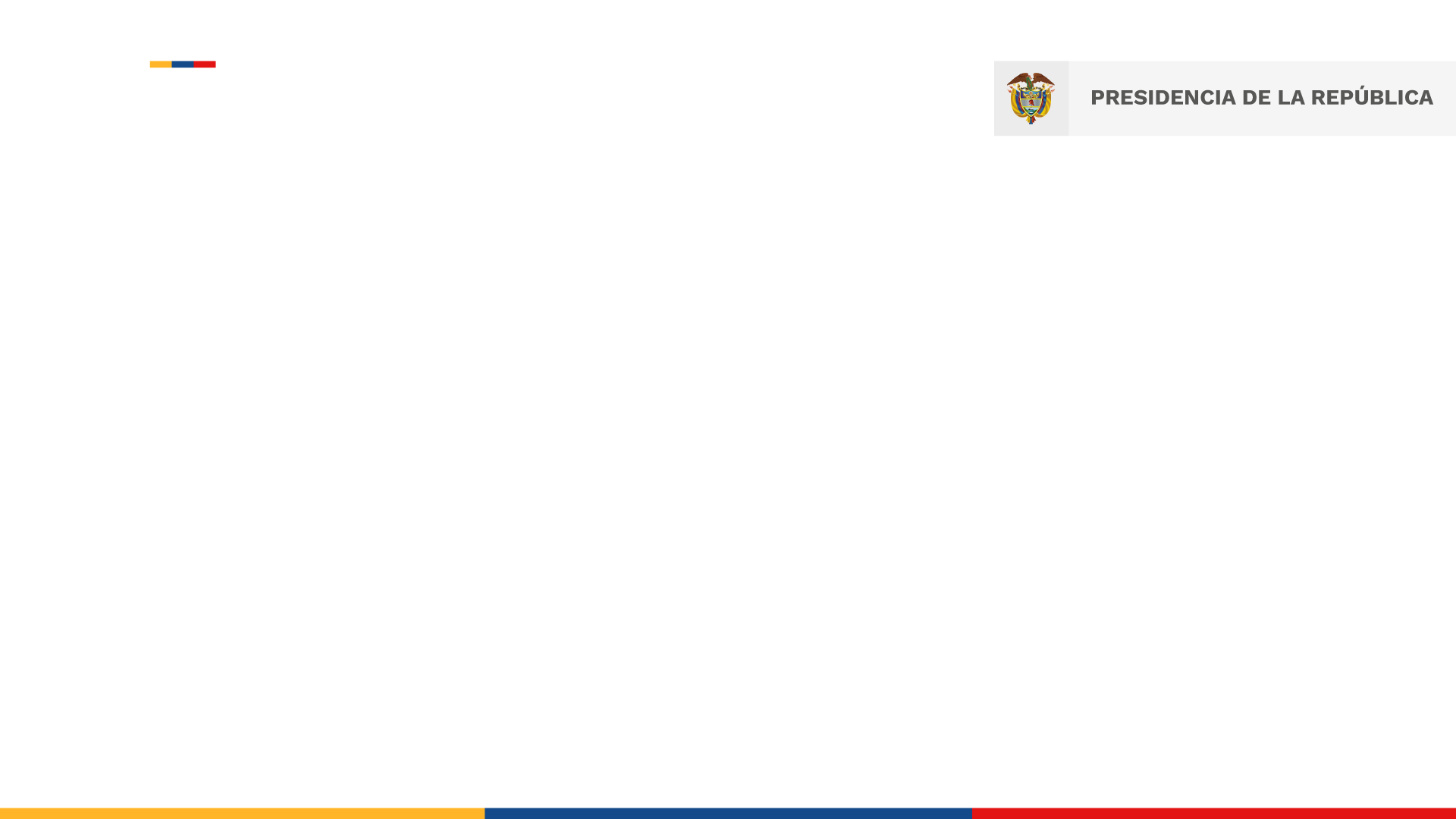 SEPTIEMBRE  2022
INFORME DE GESTION 
Control  Disciplinario Interno
3er Trimestre 2022

Ley 1952 de 2019, modificada 
por la Ley 2094 de 2021

Vicepresidencia de Gestión Corporativa
Control  Disciplinario  Interno
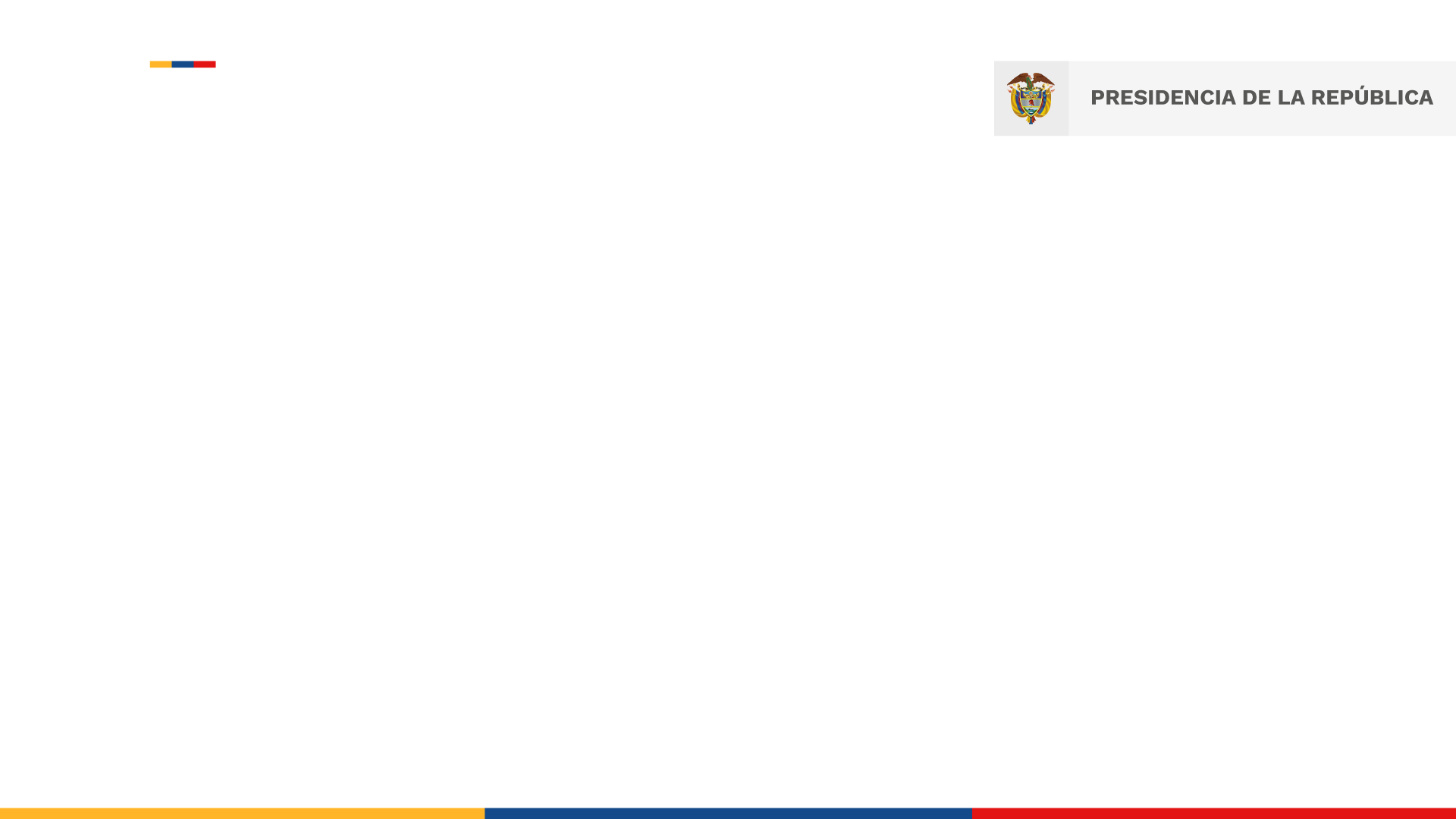 Presentar las actividades y providencias, resultado de la  gestión de los procesos  disciplinarios
OBJETIVO
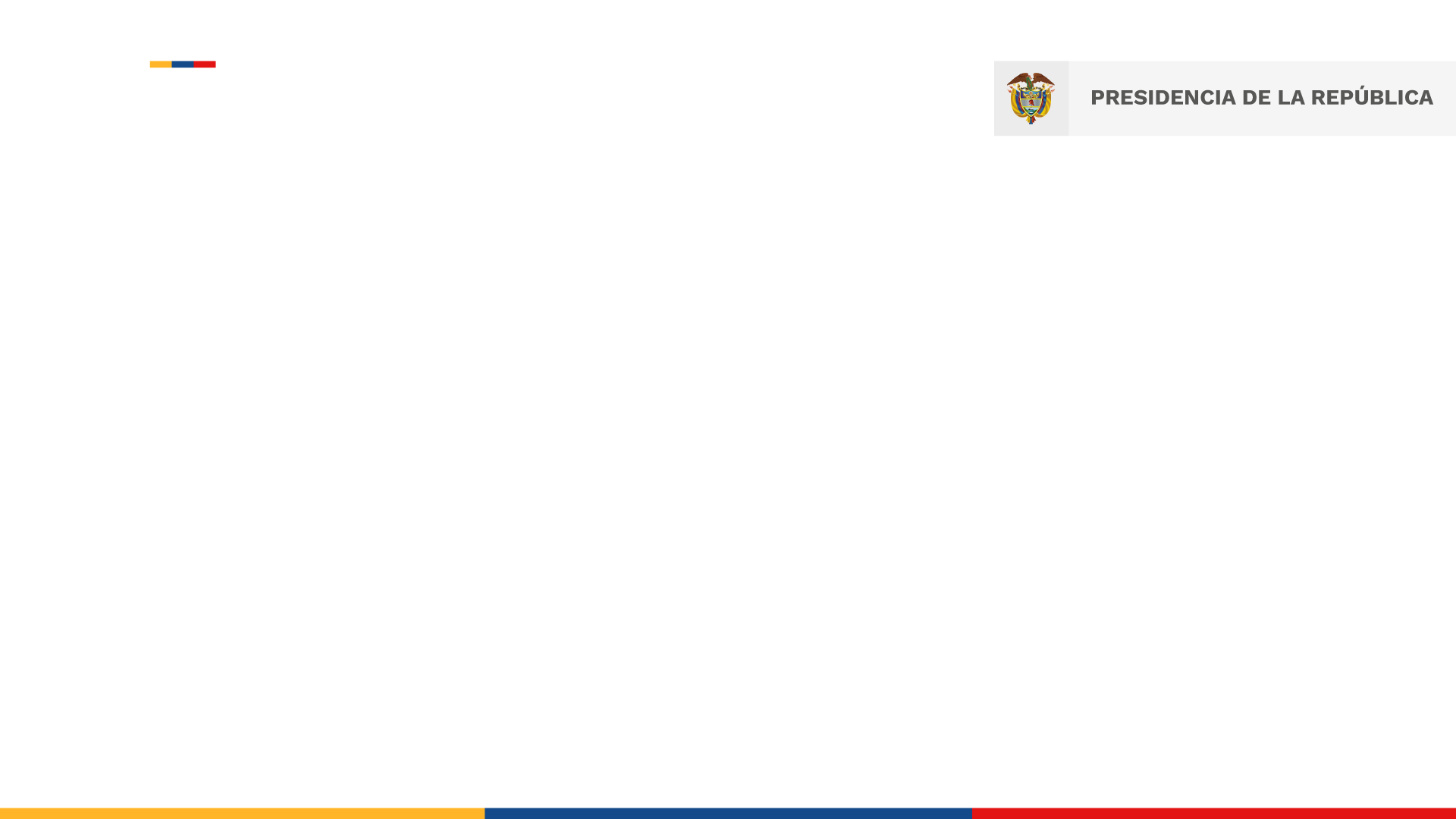 Periodo comprendido entre: 
01 de julio al 30 de septiembre de 2022
ALCANCE
Actividades tendientes a fortalecer las políticas de prevención de conductas constitutivas de infracción al Código General Disciplinario mediante la actividad disciplinaria.
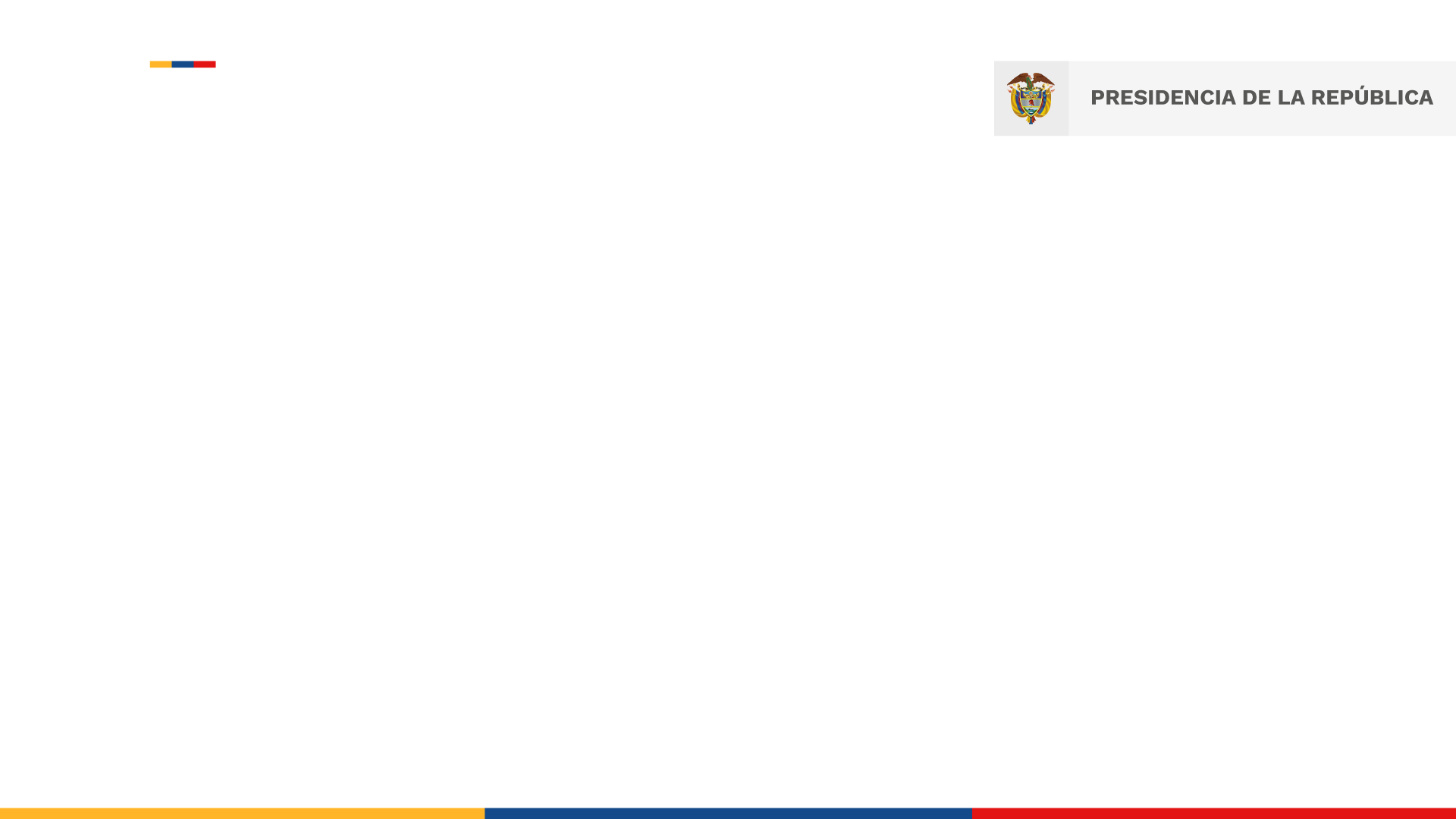 26
Procesos iniciales del trimestre
Procesos decididos con auto de terminación por archivo, inhibitorio,  remisión a la Procuraduría, fallo
13
Procesos Disciplinarios 
Tercer Trimestre - 2022
Procesos ingresados
2
Procesos activos al 30 de Septiembre
37
Fallos Absolutorios y/o Sancionatorios
0
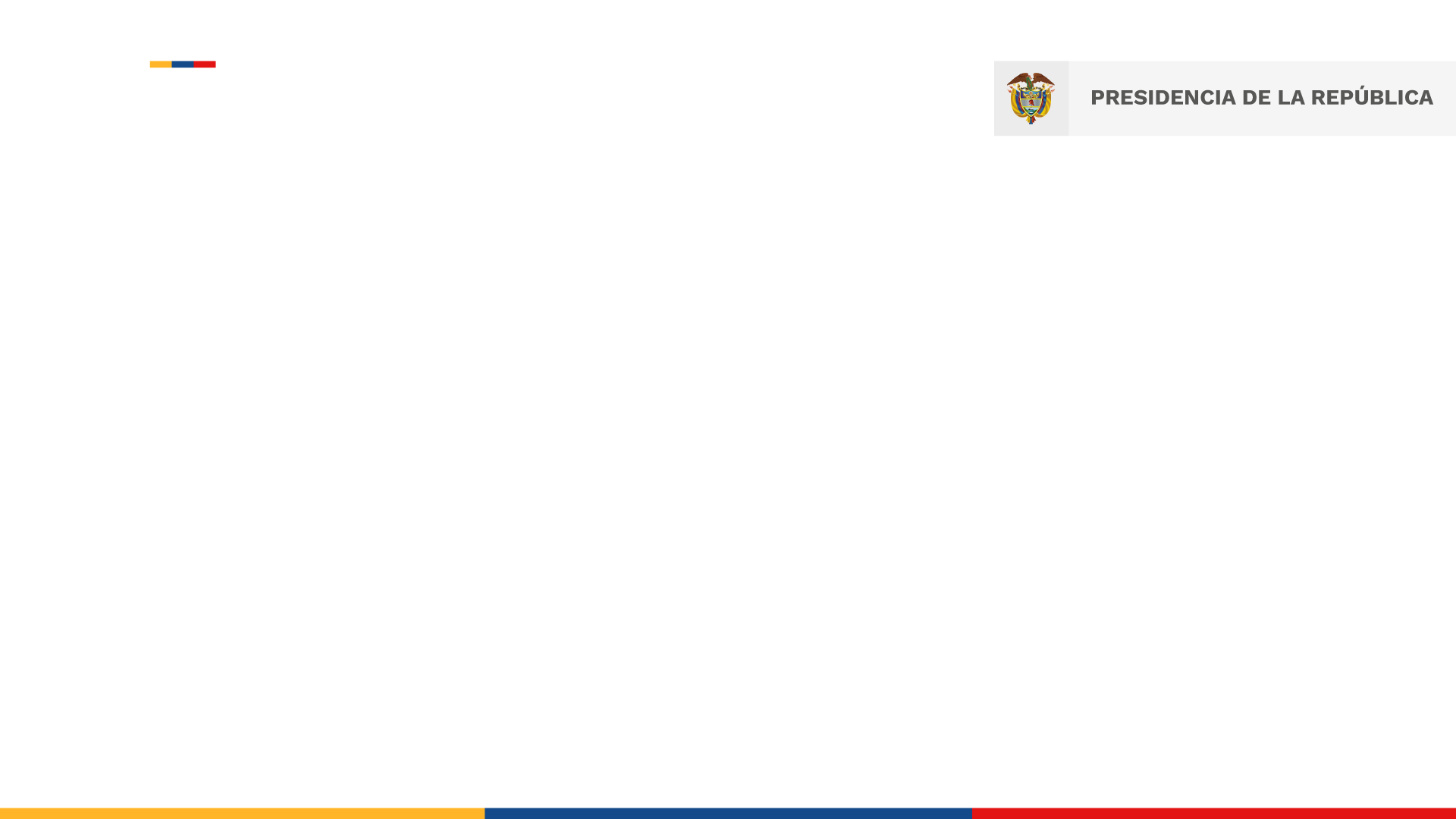 TOTAL PROVIDENCIAS  TERCER TRIMESTRE 
(Julio– Septiembre 2022)
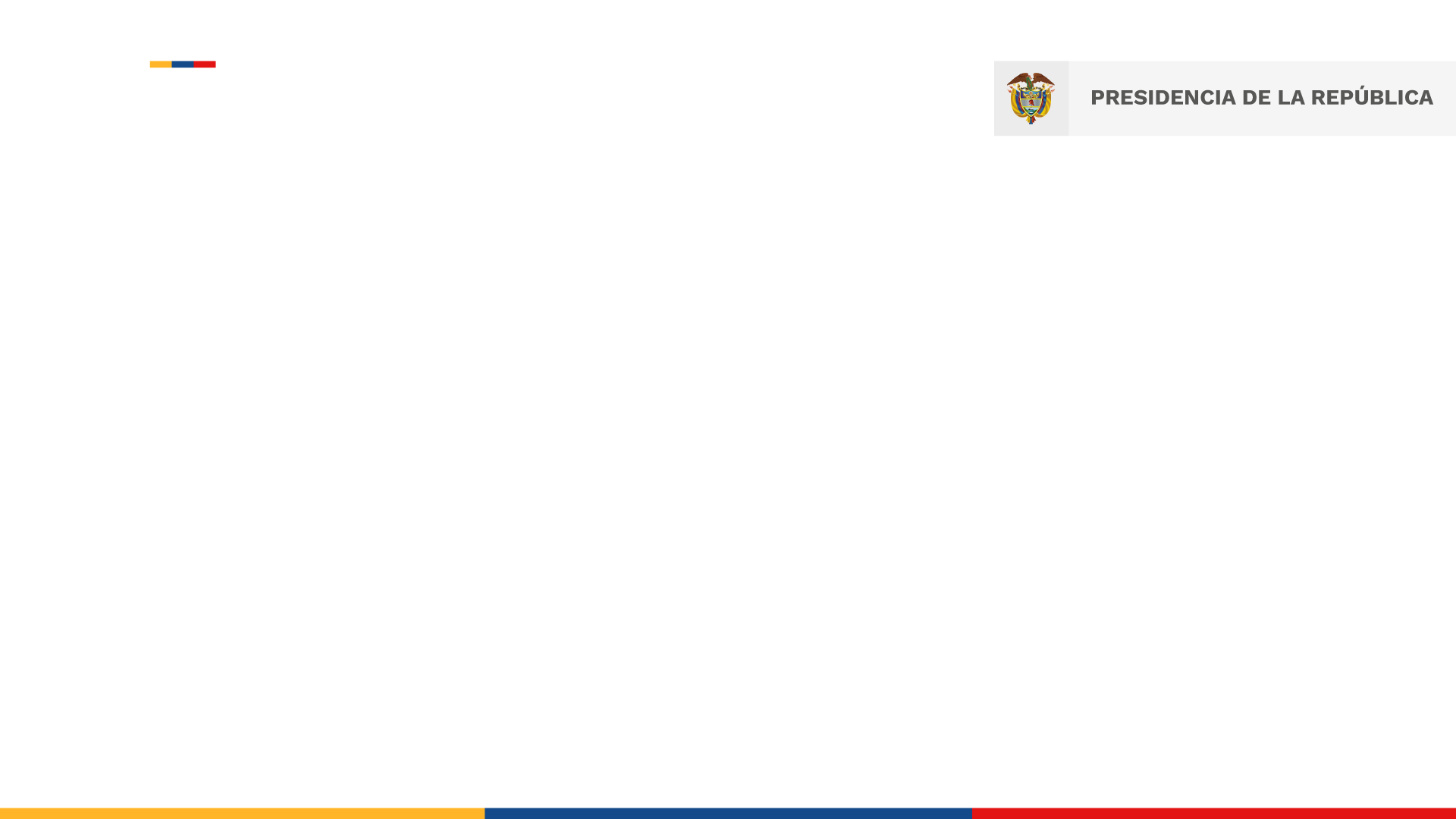 COMUNICACIONES, CONSTANCIAS Y NOTIFICACIONES
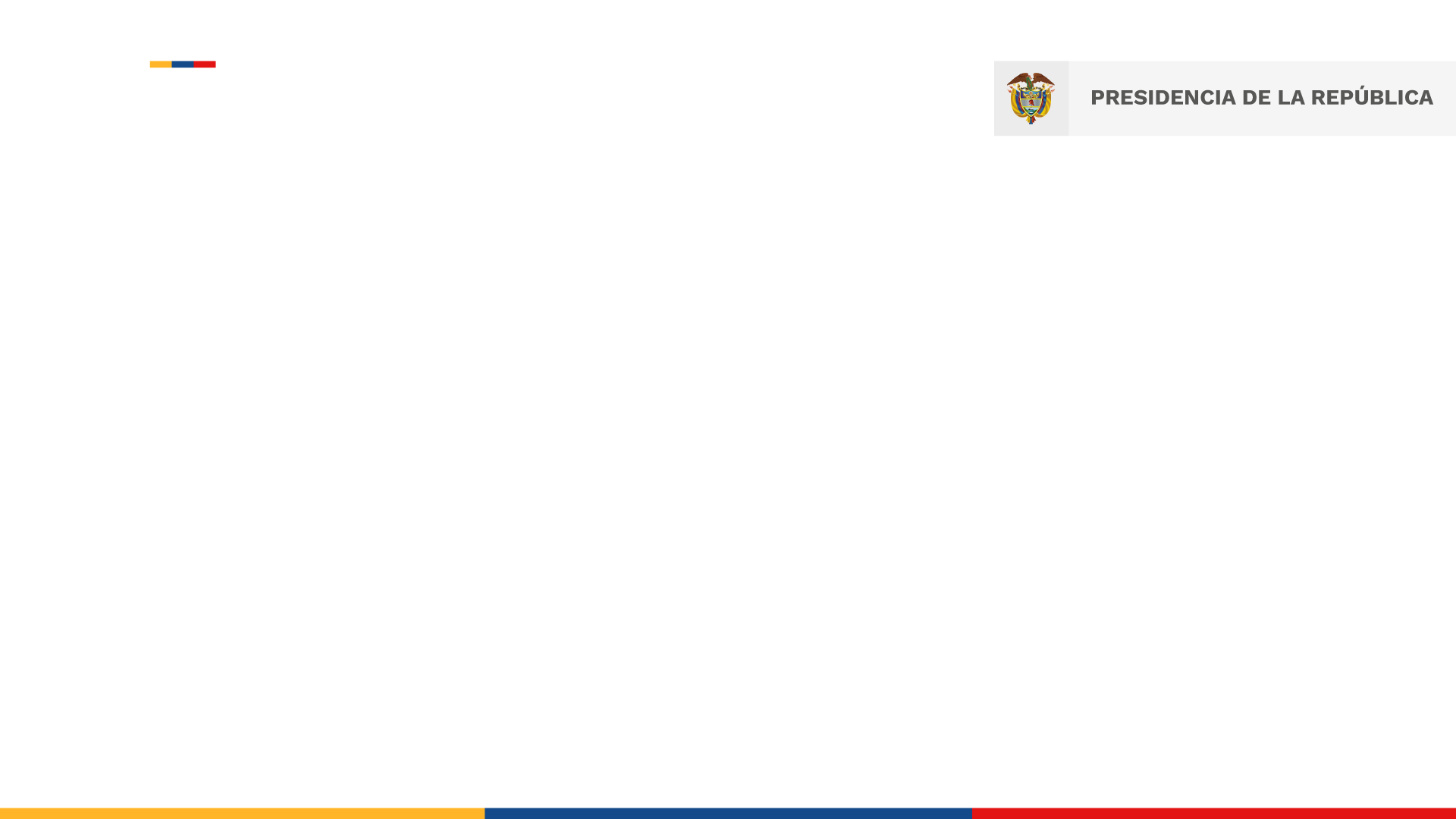 Estado de los procesos disciplinarios.

Tercer
 Trimestre

2022
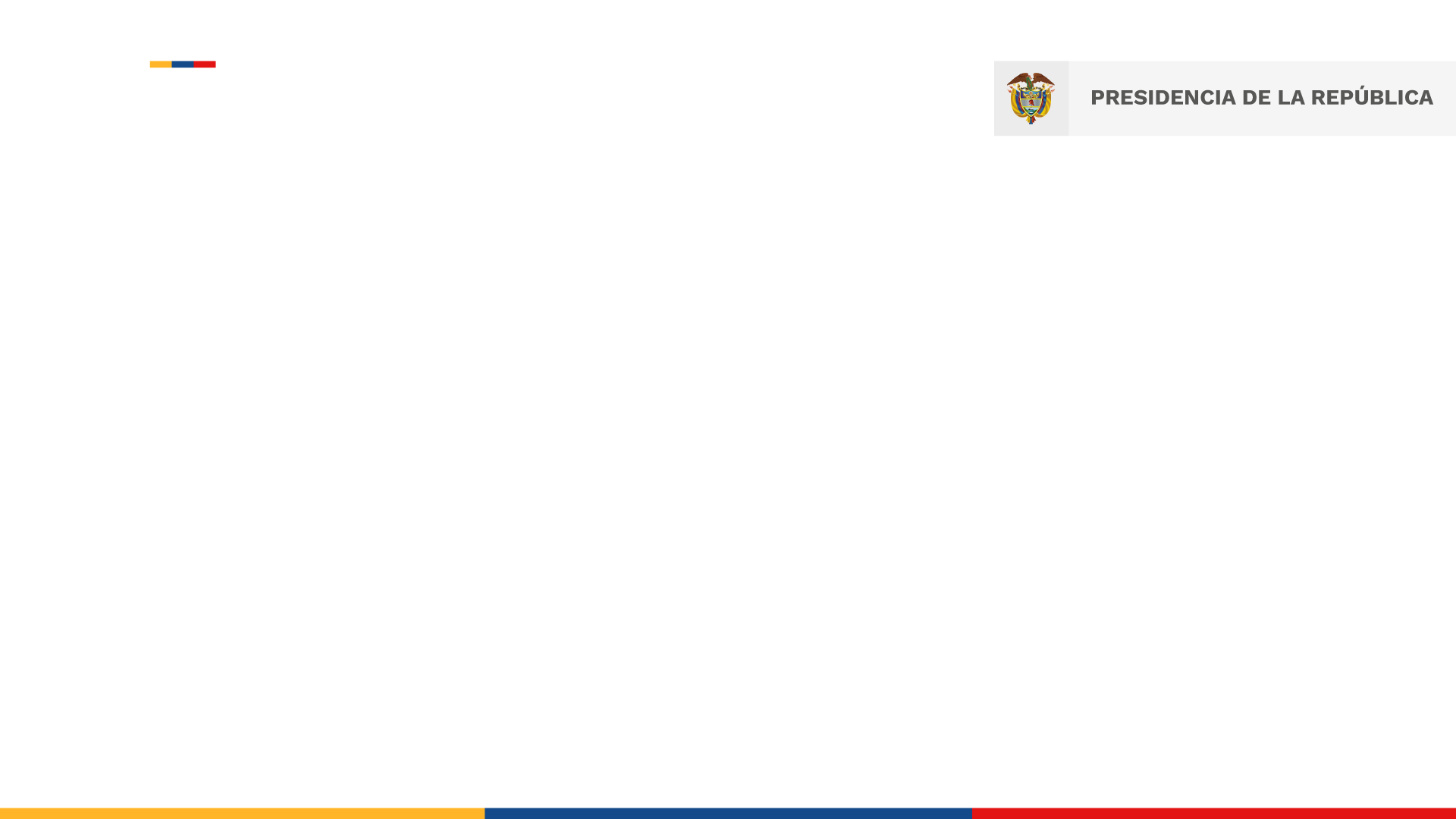 # PROCESOS CADUCADOS / # TOTAL DE PROCESOS  DEL PERIODO 

0 / 39 = 0,0%

 39 es el resultado de sumar:

# procesos iniciales (26)        
# procesos ingresados (13)
INDICADOR  DE RIESGO:

IMPUNIDAD

Tercer  Trimestre

2022
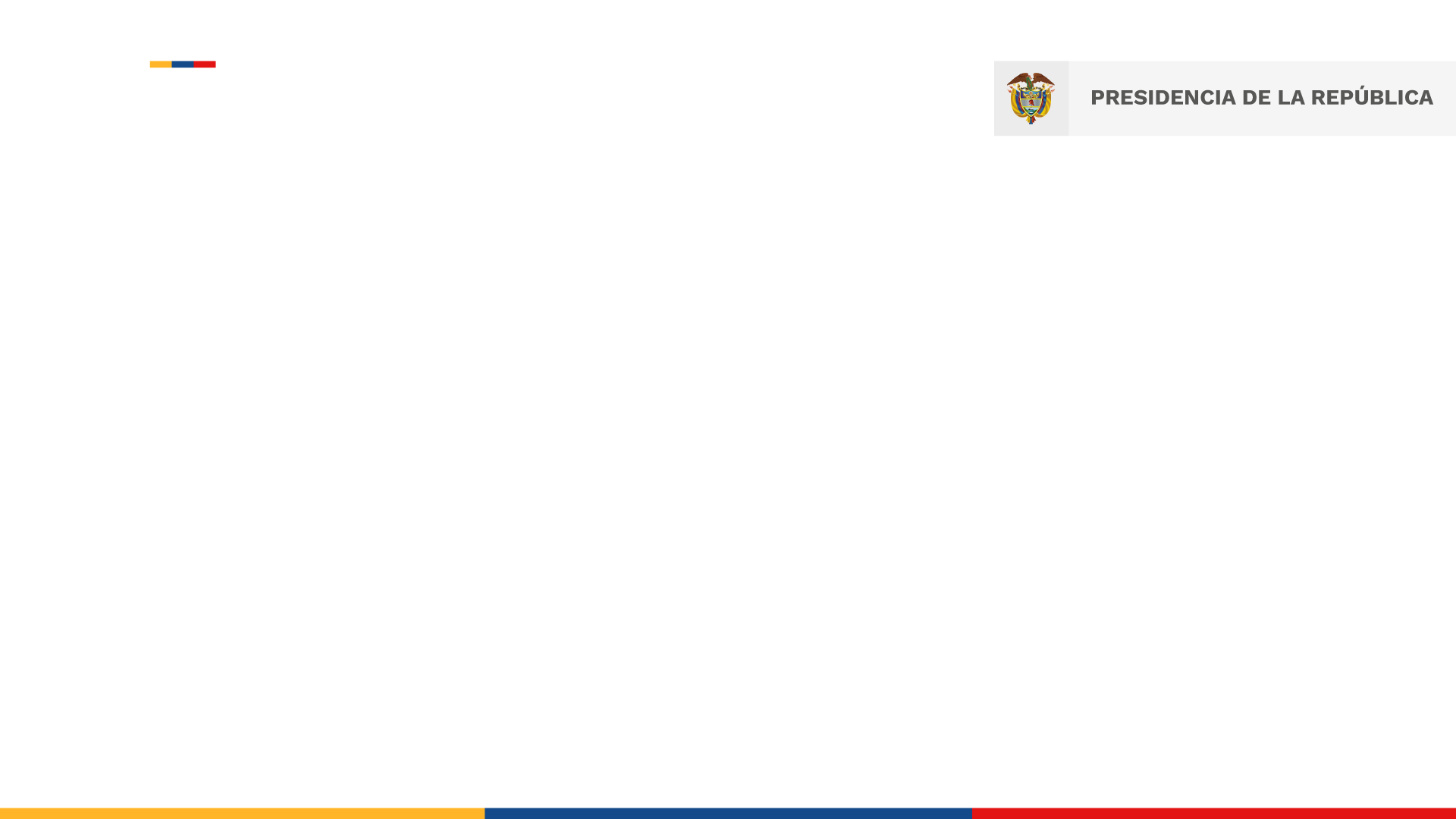 E – card publicadas en el tercer trimestre 2022
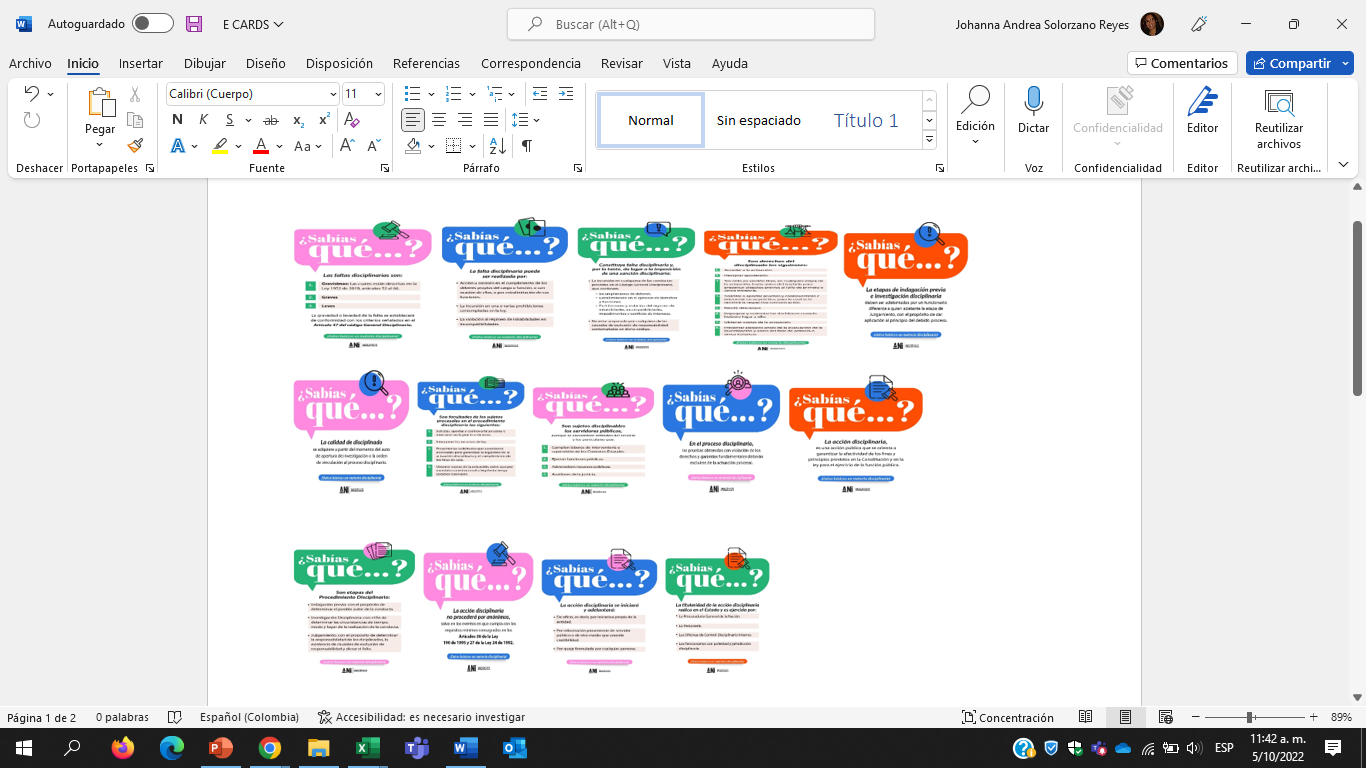